Operating Systems
37. Hard Disk Drives
Operating System: Three Easy Pieces
Youjip Won
2
Base Geometry
Spindle
Disk arm
Platter
Disk head
Surface
Surface
Youjip Won
3
Base Geometry (Cont.)
Track
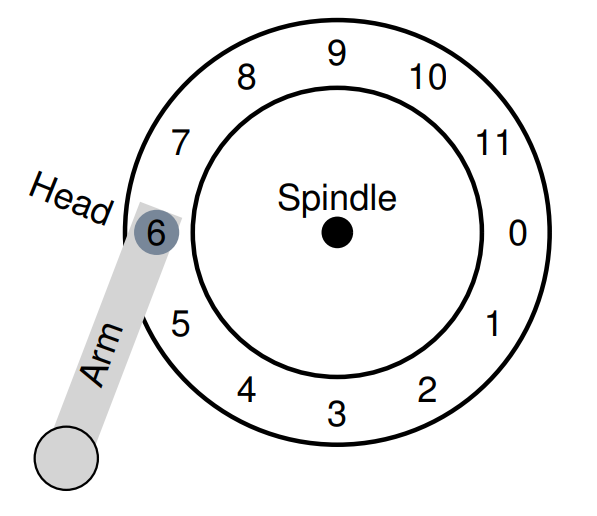 Sector
(512 Byte)
Youjip Won
4
A Simple Disk Drive
Rotation Delay
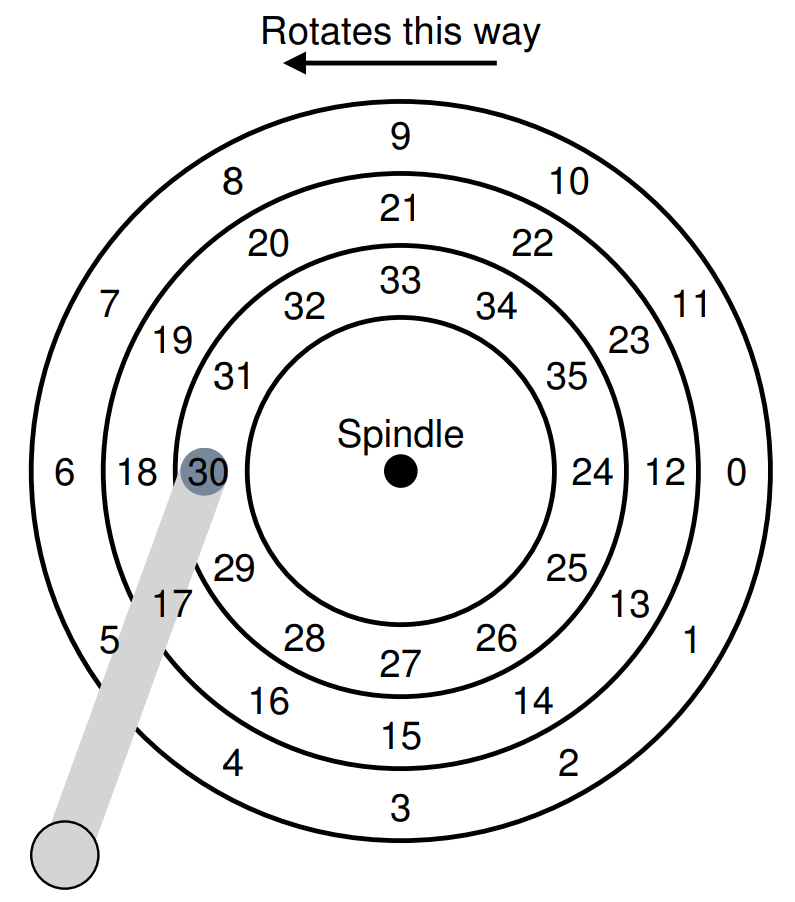 If the full rotation delay is R,
Youjip Won
5
A Simple Disk Drive (Cont.)
Seek Time
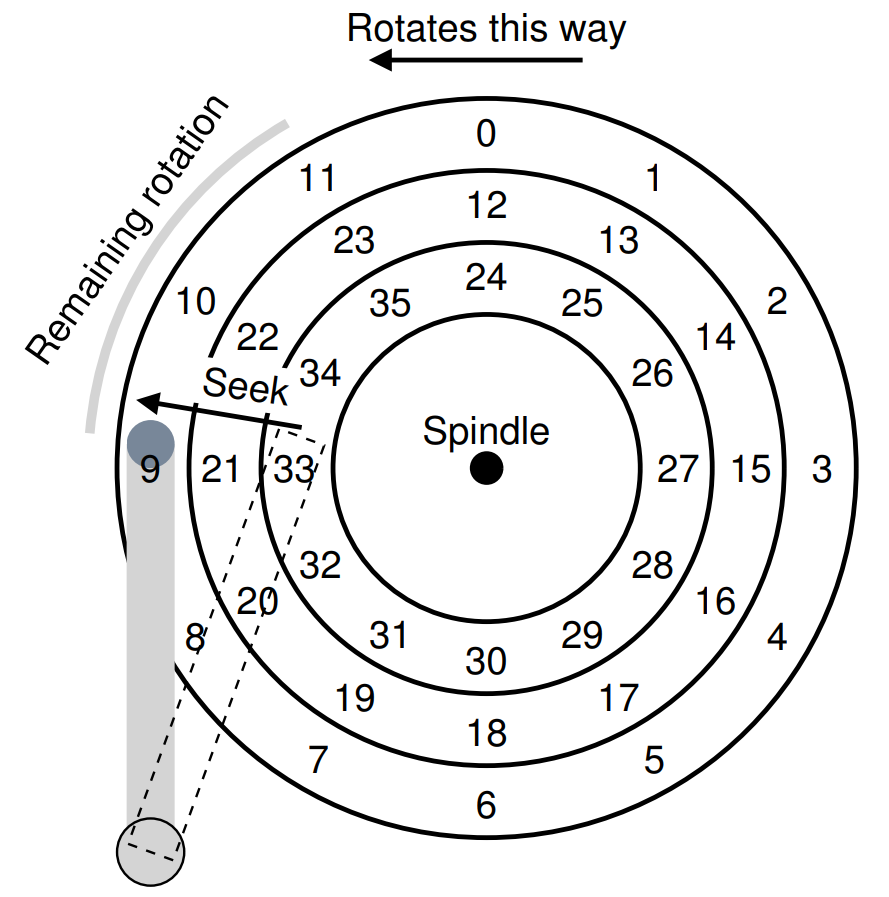 9
Phases of seek
Acceleration
→
Coasting
→
Deceleration
→
Setting time
(about 0.5~2 ms)
Youjip Won
6
A Simple Disk Drive (Cont.)
Track skew
Make sure that sequential reads can be properly serviced even when crossing track boundaries
Without such skew, the head would be moved to the next track but the desired next block would have already rotated under the head
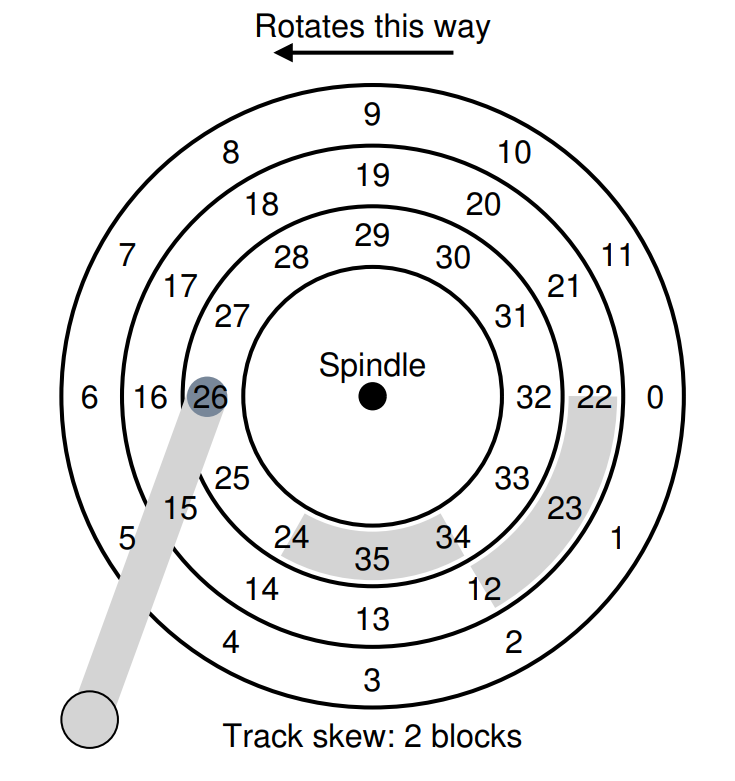 Youjip Won
7
A Simple Disk Drive (Cont.)
Multi-zoned
Outer tracks tend to have more sectors than inner tracks, because of result of geometry
0
11
1
12
10
2
19
13
Spindle
14
3
9
18
17
15
8
4
16
7
5
6
Youjip Won
8
A Simple Disk Drive (Cont.)
Cache (Track buffer)
30
22
10
4
27
…
Small amount of memory
(usually around 8 or 16MB)
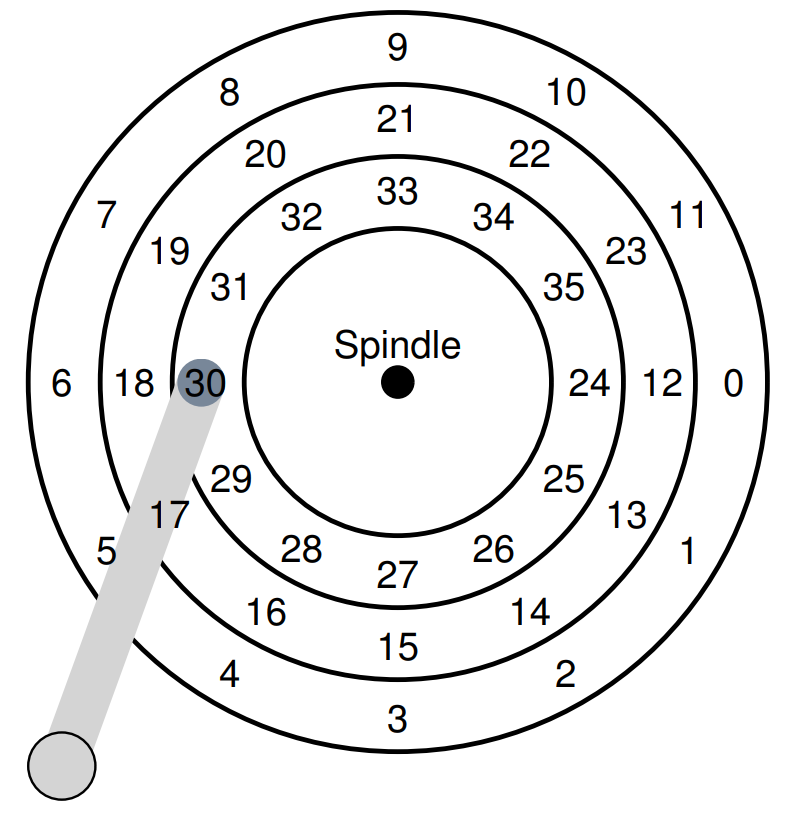 Hold data read from or written to the disk
Allow the drive to quickly respond to requests
Youjip Won
9
A Simple Disk Drive (Cont.)
Cache (Track buffer)
Write-Back
30
22
10
4
27
…
Acknowledge the write has completed when it has put the data in its memory
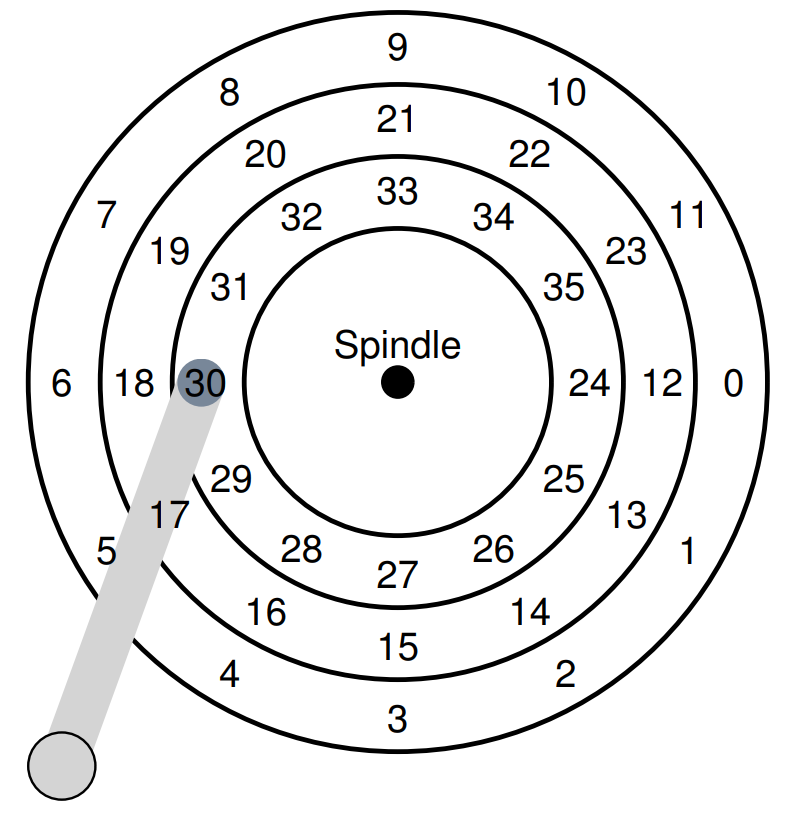 Write-Through
Acknowledge after the write has actually been written to disk
Youjip Won
10
I/O Time: Doing The Math
I/O Time
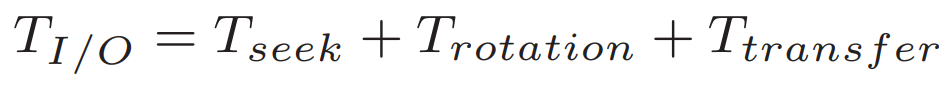 I/O Rate
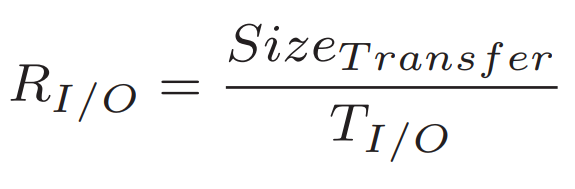 Youjip Won
11
I/O Time: Doing The Math (Cont.)
4KB Random Write Example
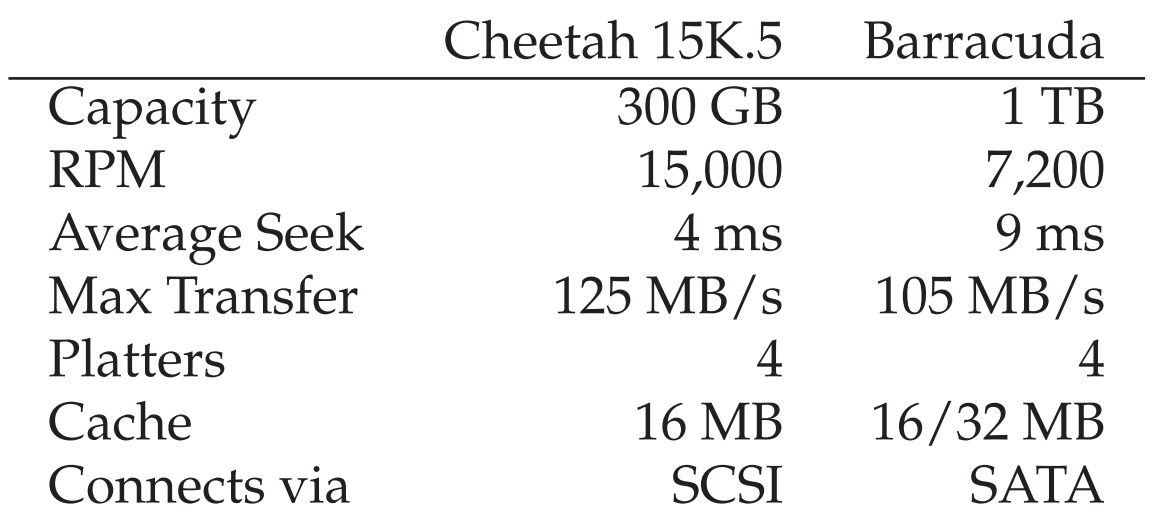 = 4ms
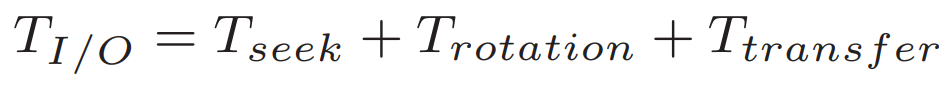 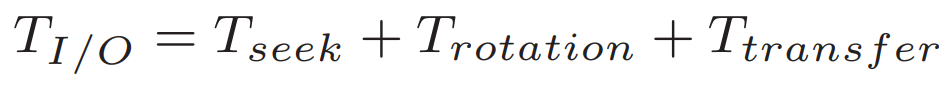 = 15,000 RPM(= 250RPS = 4ms / 1 rotation) / 2
= 2ms
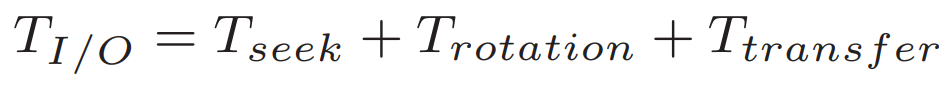 = 4KB / 125(MB/s)
= 30us
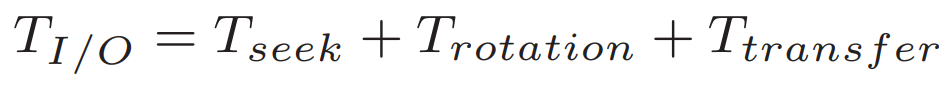 = 4ms + 2ms + 30us ≒ 6ms
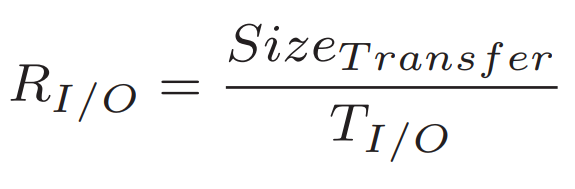 = 4KB / 6ms = 0.66MB/s
Youjip Won
12
I/O Time: Doing The Math (Cont.)
Sequential Write Example
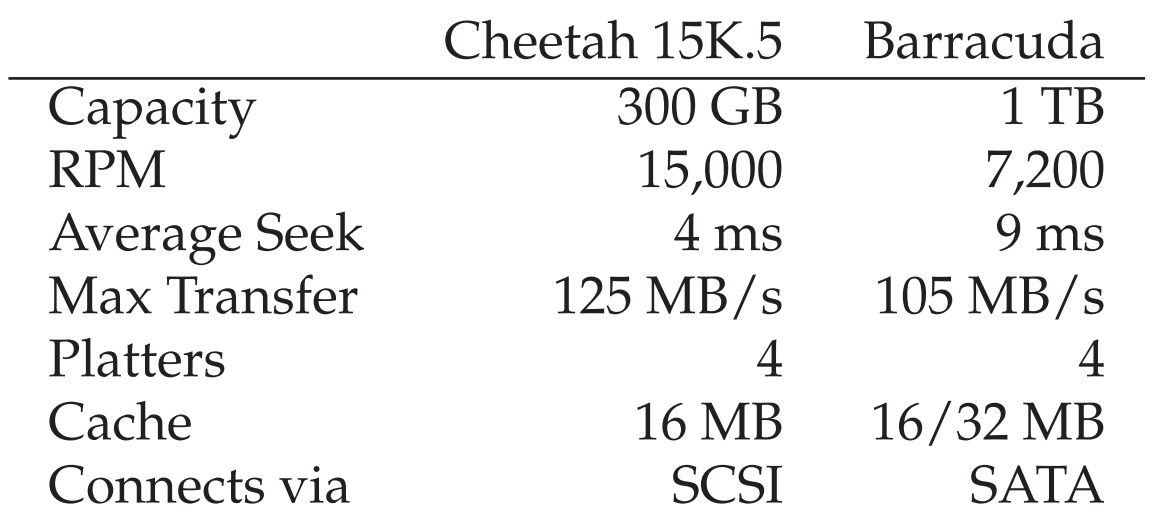 = 4ms
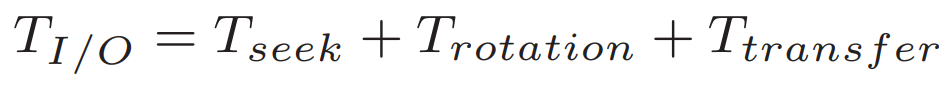 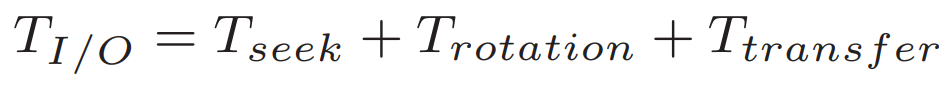 = 15,000 RPM(= 250RPS = 4ms / 1 rotation) / 2
= 2ms
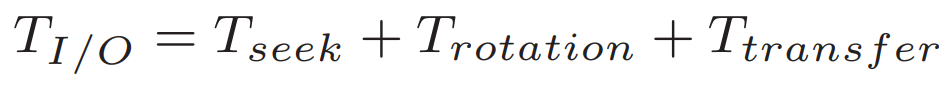 = 100MB / 125(MB/s)
= 800ms
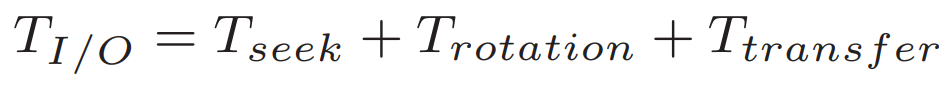 = 4ms + 2ms + 800ms = 806ms ≒ 800ms
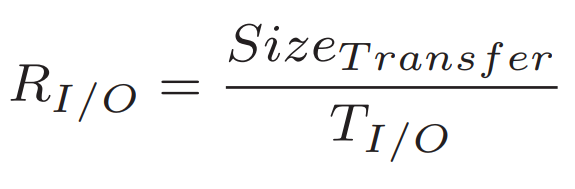 = 100MB / 800ms = 125MB/s
Youjip Won
13
I/O Time: Doing The Math (Cont.)
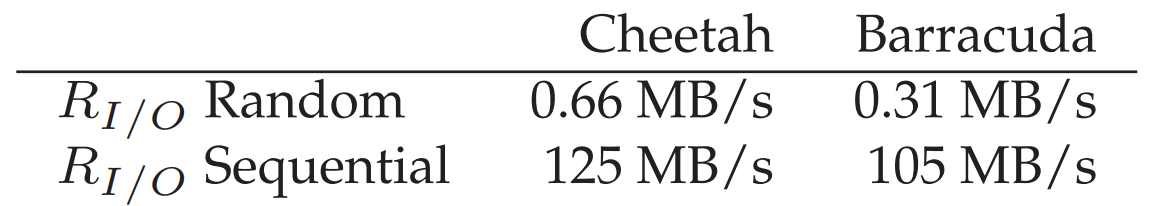 Performance
vs
Capacity
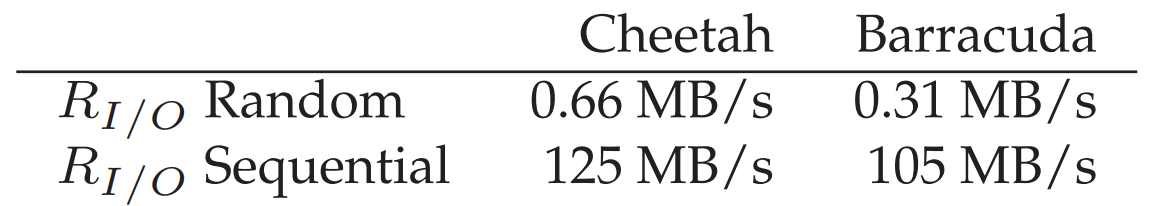 Random Write
vs
Sequential Write
Youjip Won
14
Disk Scheduling: FCFS
How to order the services for the requests in the queue?
Illustration shows total head movement of 640 cylinders.
0
14
37
53
65
67
98
122
124
183
199
1
2
3
4
5
6
7
8
SSTF
Selects the request with the minimum seek time from the current head position.
SSTF scheduling is a form of SJF scheduling; may cause starvation of some requests.
Illustration shows total head movement of 236 cylinders.
SSTF (Cont.)
0
14
37
53
65
67
98
122
124
183
199
1
2
3
4
5
6
7
8
SCAN
The disk arm starts at one end of the disk, and moves toward the other end, servicing requests until it gets to the other end of the disk, where the head movement is reversed and servicing continues.
Sometimes called the elevator algorithm.
Illustration shows total head movement of 208 cylinders.
SCAN (Cont.)
0
14
37
53
65
67
98
122
124
183
199
1
2
3
4
5
6
7
8
9
C-SCAN
Provides a more uniform wait time than SCAN.
The head moves from one end of the disk to the other. servicing requests as it goes.  When it reaches the other end, however, it immediately returns to the beginning of the disk, without servicing any requests on the return trip.
Treats the cylinders as a circular list that wraps around from the last cylinder to the first one.
C-SCAN (Cont.)
0
14
37
53
65
67
98
122
124
183
199
1
2
3
4
5
6
7
8
9
10
C-LOOK
Version of C-SCAN
Arm only goes as far as the last request in each direction, then reverses direction immediately, without first going all the way to the end of the disk.
C-LOOK (Cont.)
0
14
37
53
65
67
98
122
124
183
199
1
2
3
4
5
6
7
8
Selecting a Disk-Scheduling Algorithm
SSTF is common and has a natural appeal
SCAN and C-SCAN perform better for systems that place a heavy load on the disk.
Performance depends on the number and types of requests.
Requests for disk service can be influenced by the file-allocation method.
The disk-scheduling algorithm should be written as a separate module of the operating system, allowing it to be replaced with a different algorithm if necessary.
Either SSTF or LOOK is a reasonable choice for the default algorithm.
Disk Scheduling (Cont.)
I/O merging
Merge the continuous requests into a single two-block request
By waiting, a new and “better” request may arrive at the disk
Request
33
8
34
(wait)
(wait)
Merge
Issue
33
34
8
Youjip Won
25